Урок литературного чтения4 класспрограмма «Гармония»
Составила :
учитель начальных классов
МОУ Любимской СОШ
Белова Любовь Борисовна
Ведь если звёзды зажигают,
Значит это кому-нибудь нужно?
Философия = мудрость
«Самого главного глазами не увидишь…»
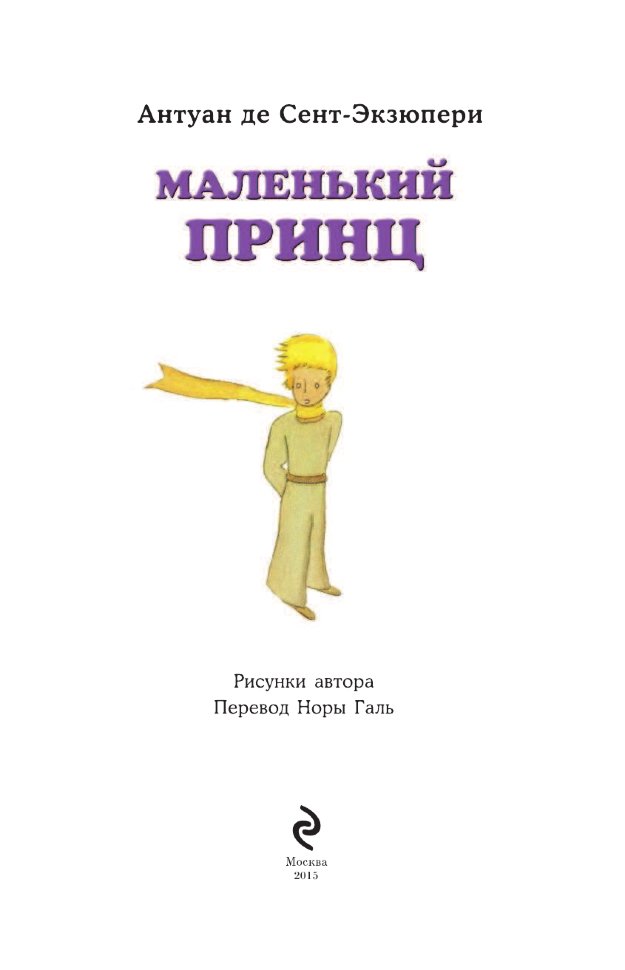 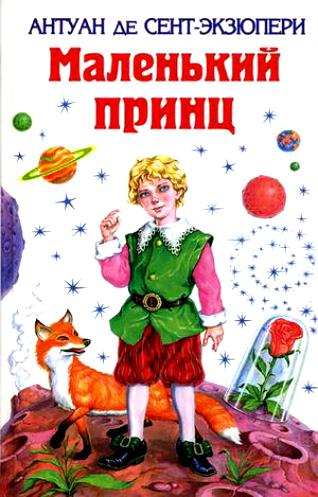 Каталожная карточка
Каталожная карточка
Каталожная карточка
Антуан де Сент-Экзюпери (1900 – 1944)
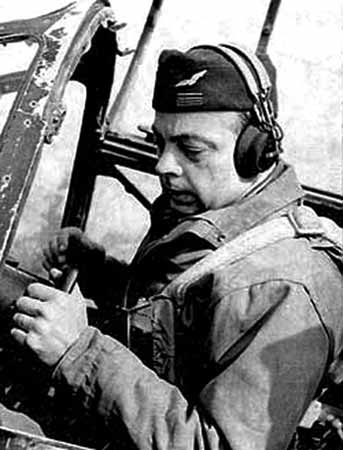 лётчик
писатель
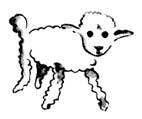 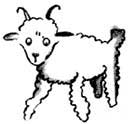 «Этот барашек 
совсем хилый…»
«Это большой баран…»
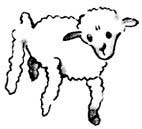 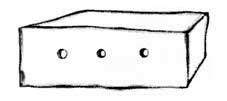 «Это слишком 
старый…»
«Вот такого 
мне и надо…»
Какой он ?
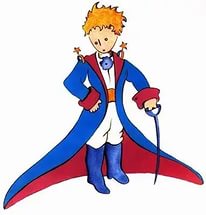 верит в чудо
настойчивый
мечтатель
доверчивый
внимательный
Домашнее заданиеу.   с.99-106, в. 1      т.   с. 10 №3,4
Незаконченное предложение
Сегодня на уроке:
Мне было интересно …
Мне было сложно …
Больше всего мне понравилось …
Могу похвалить себя за то, что …
Сегодняшний урок мне показался  …
Я узнал ответ  на вопрос …                  .